(VII.) Electrocardiography
Physiology
Electrocardiography
Definition: the process of recording the electrical activity of the heart

Keywords
Specialized excitatory and conductive system of the heart
equipment for ECG recording
limb and chest leads
unipolar and bipolar leads
heart vector, electrical axis of the heart
Specialized excitatory and conductive system of the heart
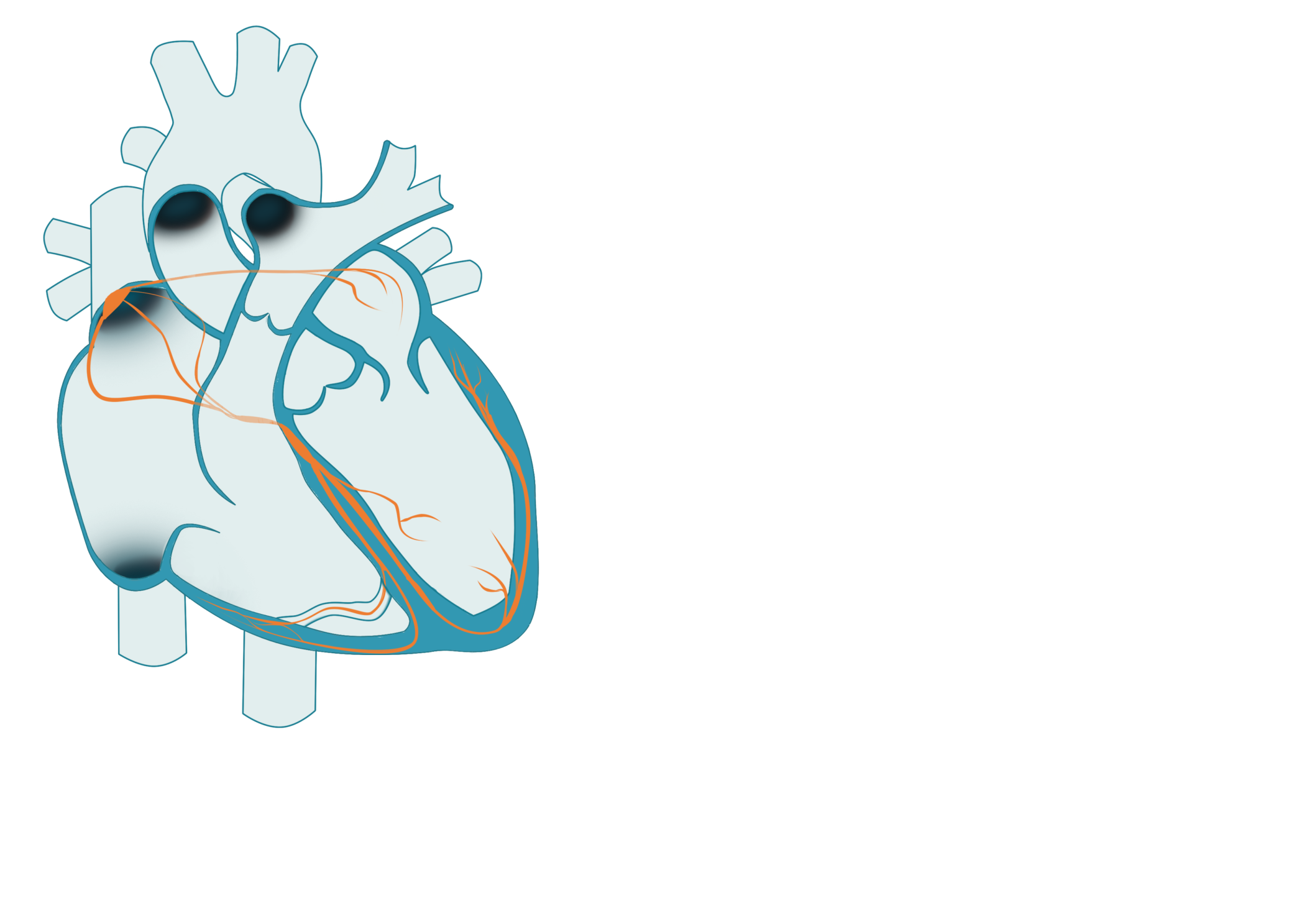 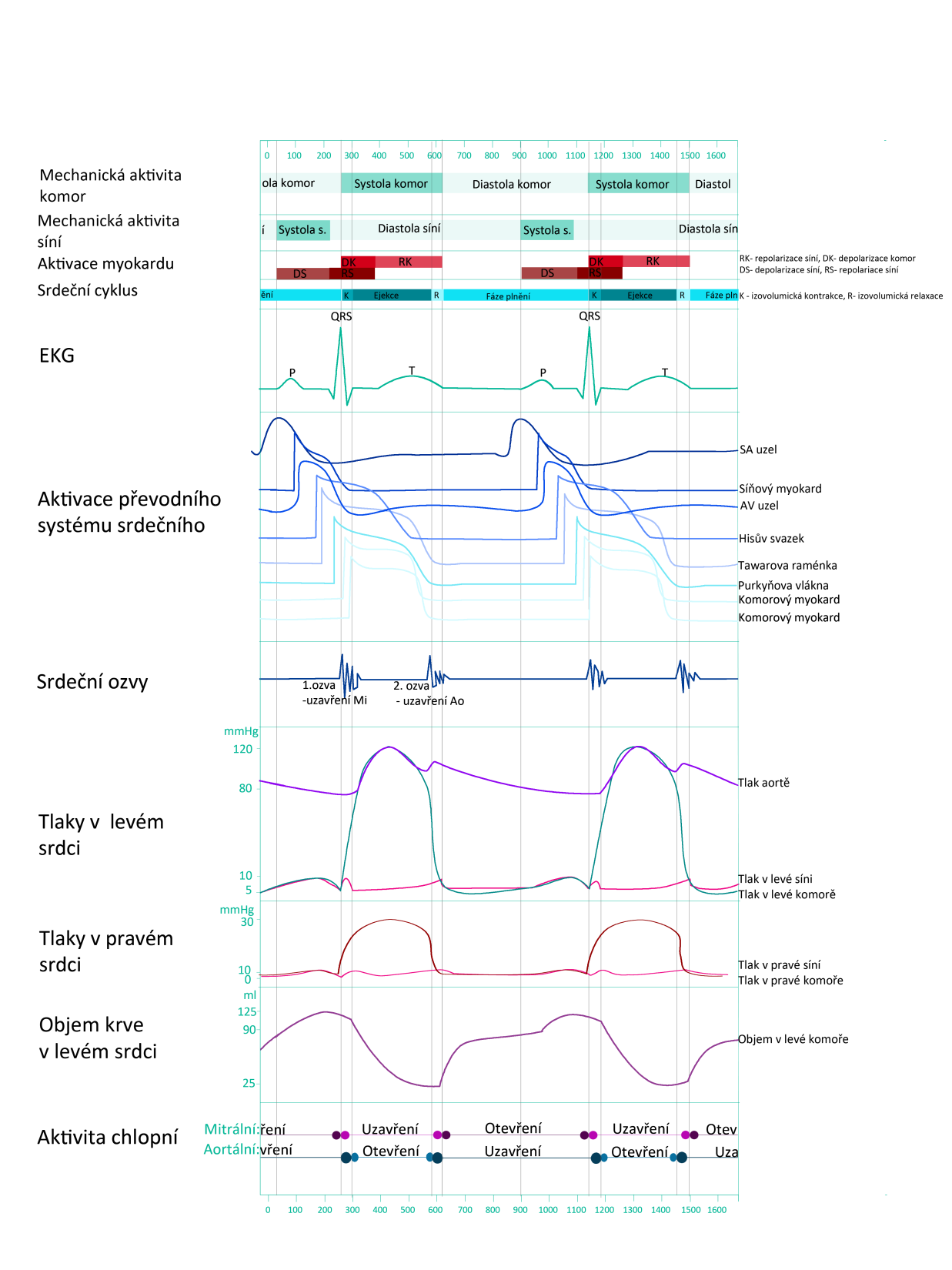 Sinoatrial node (SA)
SA node
internodal pathways
atrial myocard
Atrioventricular node (AV)
AV node
bundle of His
bundle branch
Bundle of His
Purkyne fibers
ventricular myocard
Purkyne fibers
Bundle branch
Electric dipole
Electrode: records electrical potential (Φ)
Elektric lead: connection of two electrodes
Recordes voltage between electrodes
Voltage: difference between el. potentials (V= Φ1- Φ2)
electrode
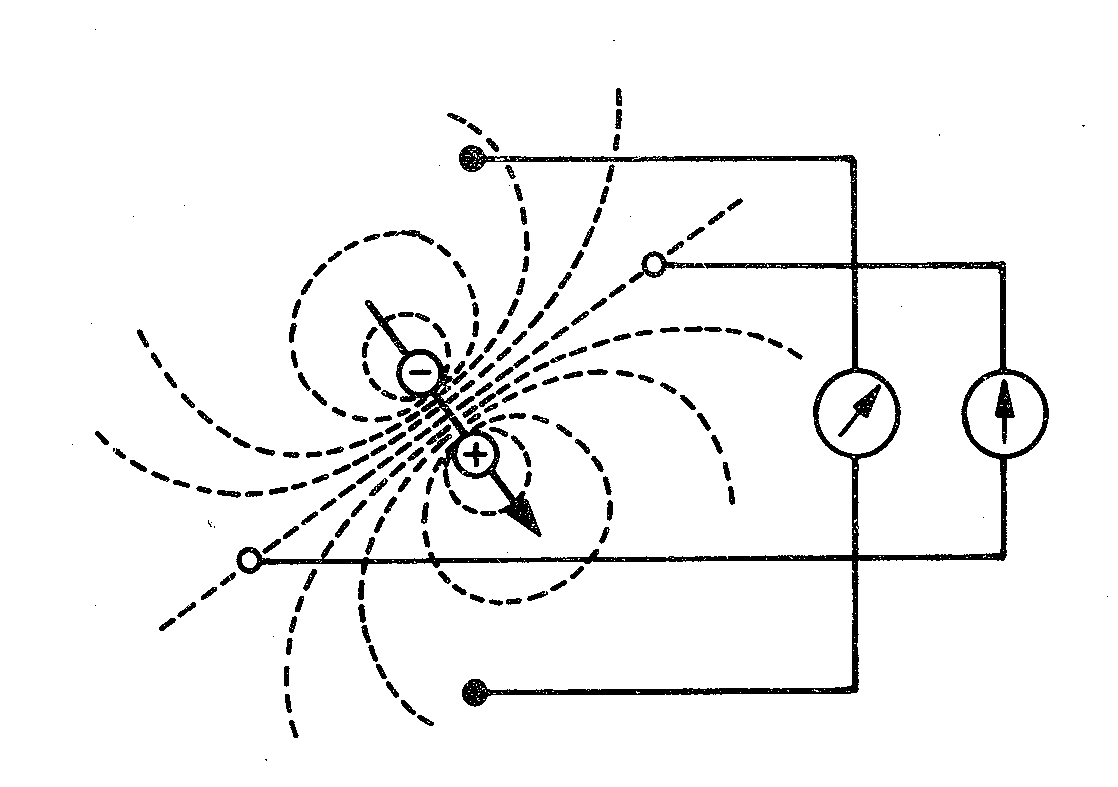 Φ2
lead
Φ1
Einthoven´s triangle (standard, limb, bipolar leads)
I
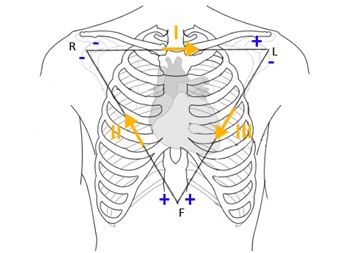 R
L
II
III
Bipolar leads: both electrodes are active (variable potential en electrodes)
F
Augmented leads(Goldberger´s, limb, unipolar leads)
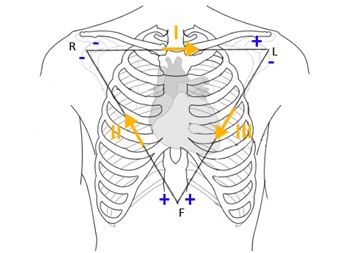 R
L
avR
aVL
Unipolar leads: 
one electrode is active  (variable el. potential) and the second one is indifferent (constant el. potential)

Active electrode is always positive
aVF
F
Chest leads
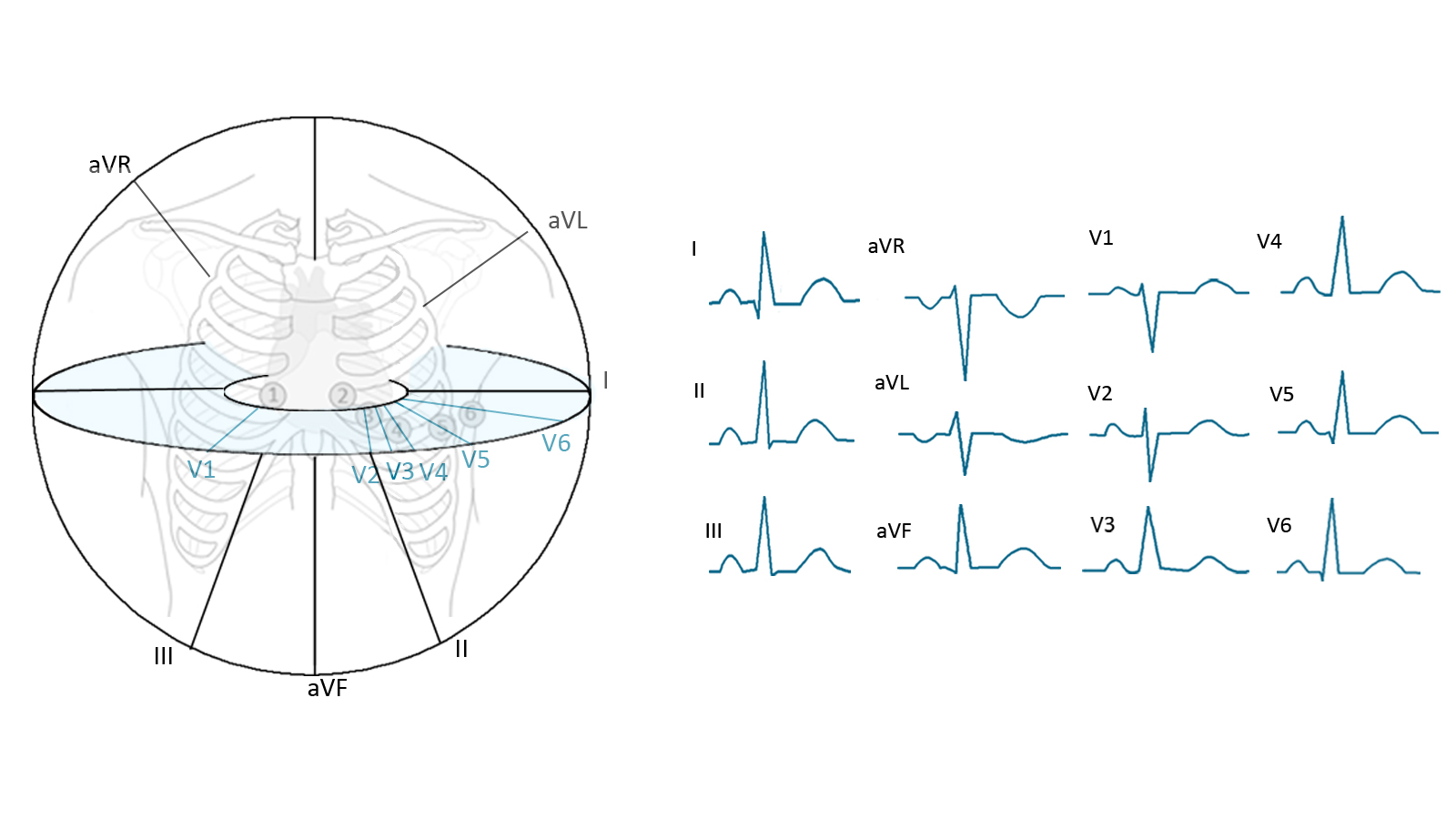 Wilson´s cental teminal
R
R
chest electrode
Chest electrode: connection of chest electrode and Wilson´s central terminal

Unipolar leads: chest electrodes are active (positive) and Wilson´s central terminal is indifferent (el. potential 0 mV, electrically centre of the heart)
1
2
3
4
5
6
R
Leads acording to Cabrera
+
+
+
I
–
+
–
L
R
–
-
-
-
–
aVR
aVL
–
–
+
+
-30°
aVL
–
+
0°
I
III
II
–
aVF
–
aVR
+
30°
+
+
+
II
III
+
aVF
60°
F
120°
90°
ECG description
R
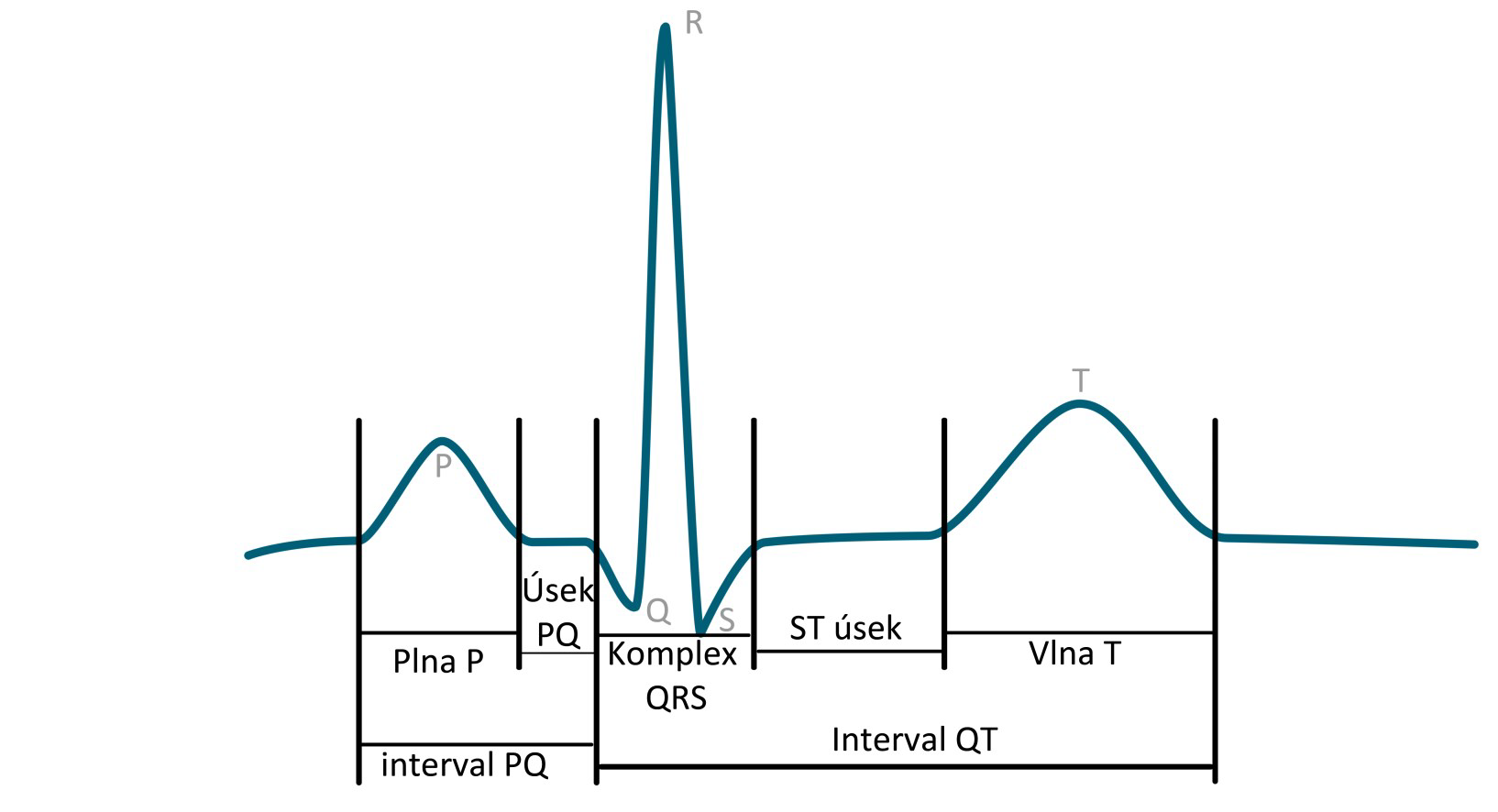 T
P
ST segment
PQ segment
Q
S
P wave
T wave
QRS complex
QT interval
PQ interval
Electrical axis of heart
L
R
I
Average deviation of QRS complex in each lead
+
–
3. Drawing in triangle
–
–
2. Sumation of QRS complex
1.  ORS of I,II and III lead
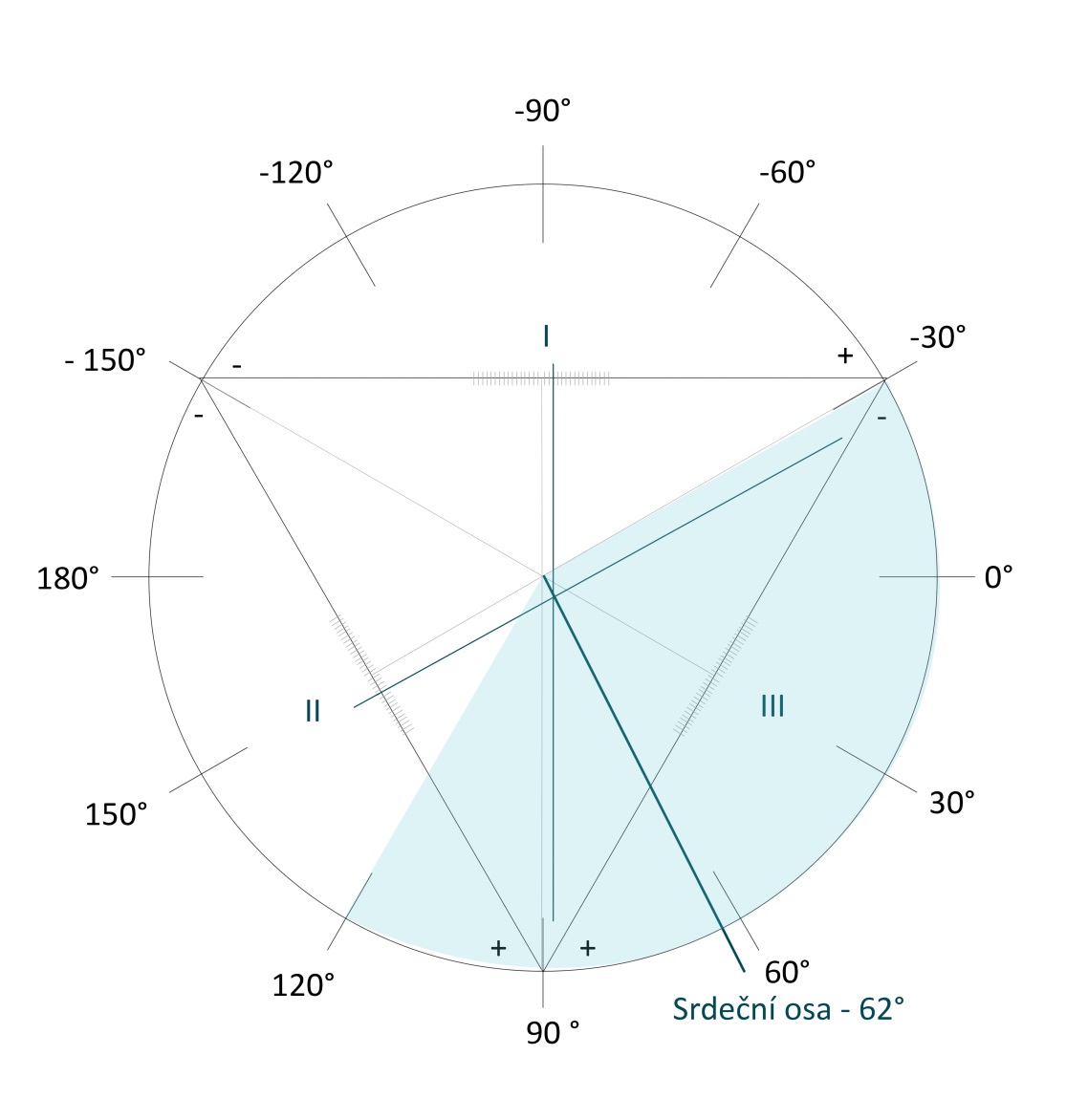 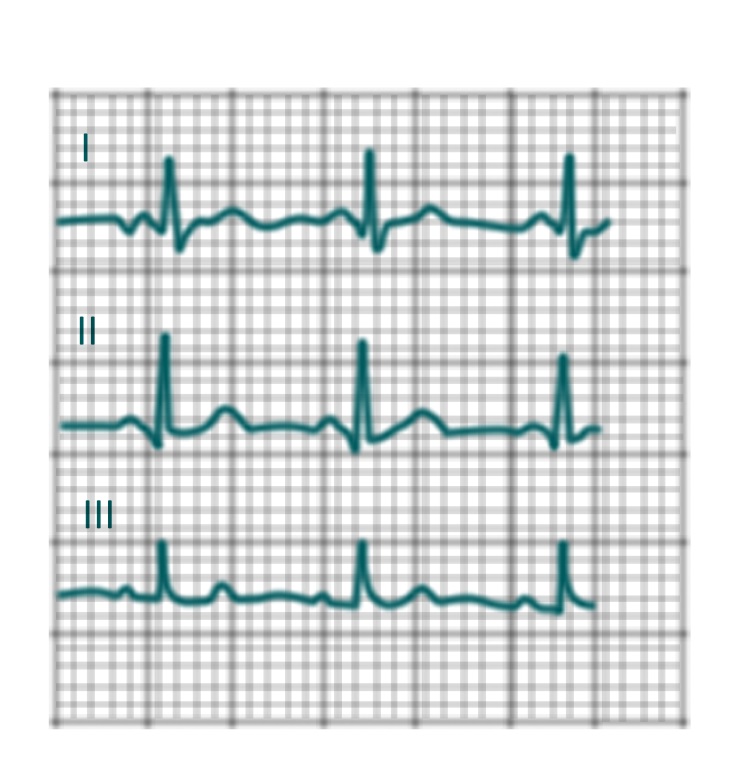 3
II
III
5
+
+
Physiological interval: -30° - 110°
F
Diagnostic use of ECG
Atrioventricular block:  conduction between the atria and ventricles of the heart is impaired
Arrhytmia: irregular heartbeat
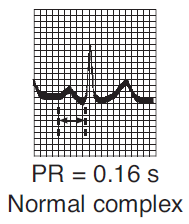 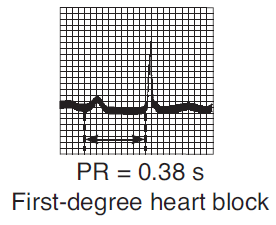 Fibrillation: is the rapid, irregular, and unsynchronized activity of cardiac muscle fibers
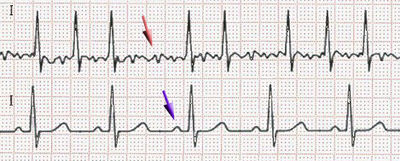 AV block I. degree
fibrillation
normal
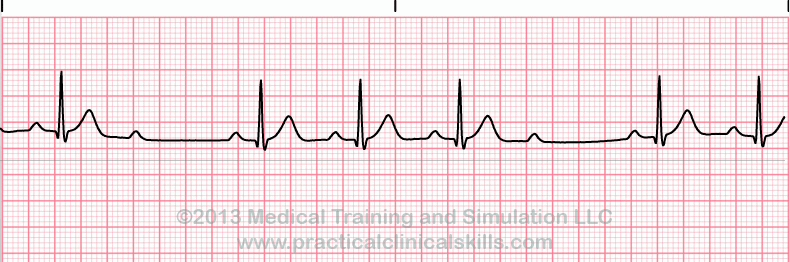 AV block II. degree
Atrial fibrillation
(absence of P, „jagged“ isolinia, irregular RR, HR 80 – 180 bpm)
P
P
P
P
P
P
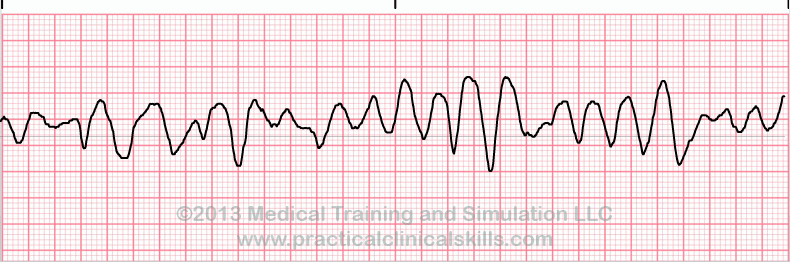 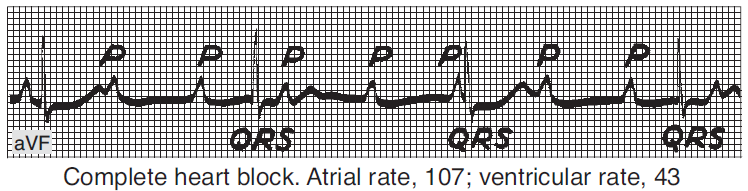 AV block III. degree
Ventricular fibrillation
(heart cannot pump, brain damage after 3 – 5 min)
https://upload.wikimedia.org/wikipedia/commons/thumb/6/64/Afib_ecg.jpg/400px-Afib_ecg.jpghttp://www.qureshiuniversity.com/Ventricular%20Fibrillation.gif
https://ekg.academy/ekgtracings/313.gif
Diagnostic use of ECG
Myocardial ischemia, heart-attack
hyperkalaemia
B (ST elevation)
A
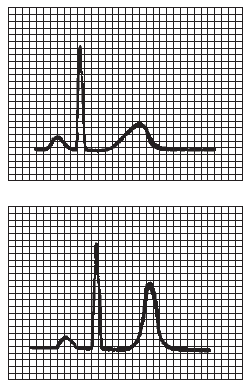 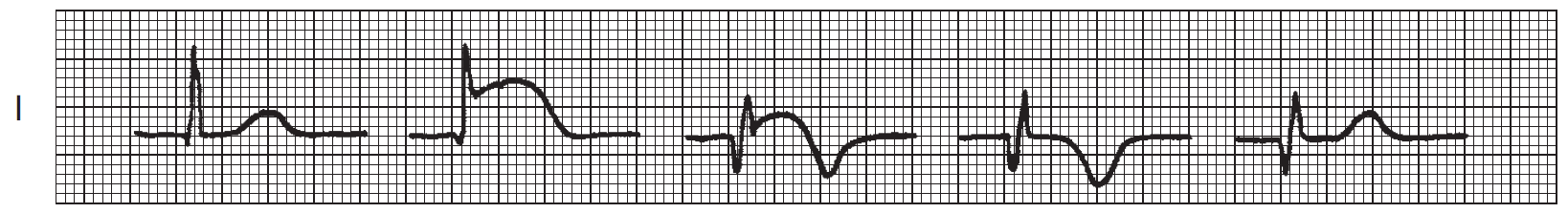 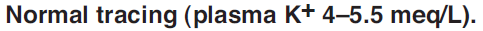 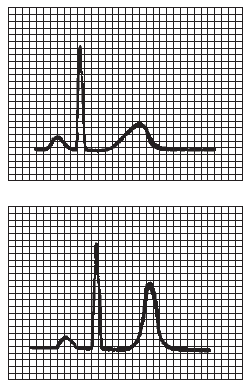 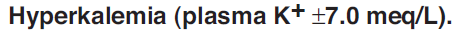 Diagnostic use of ECG
24-hour monitoring of ECG (Holter)
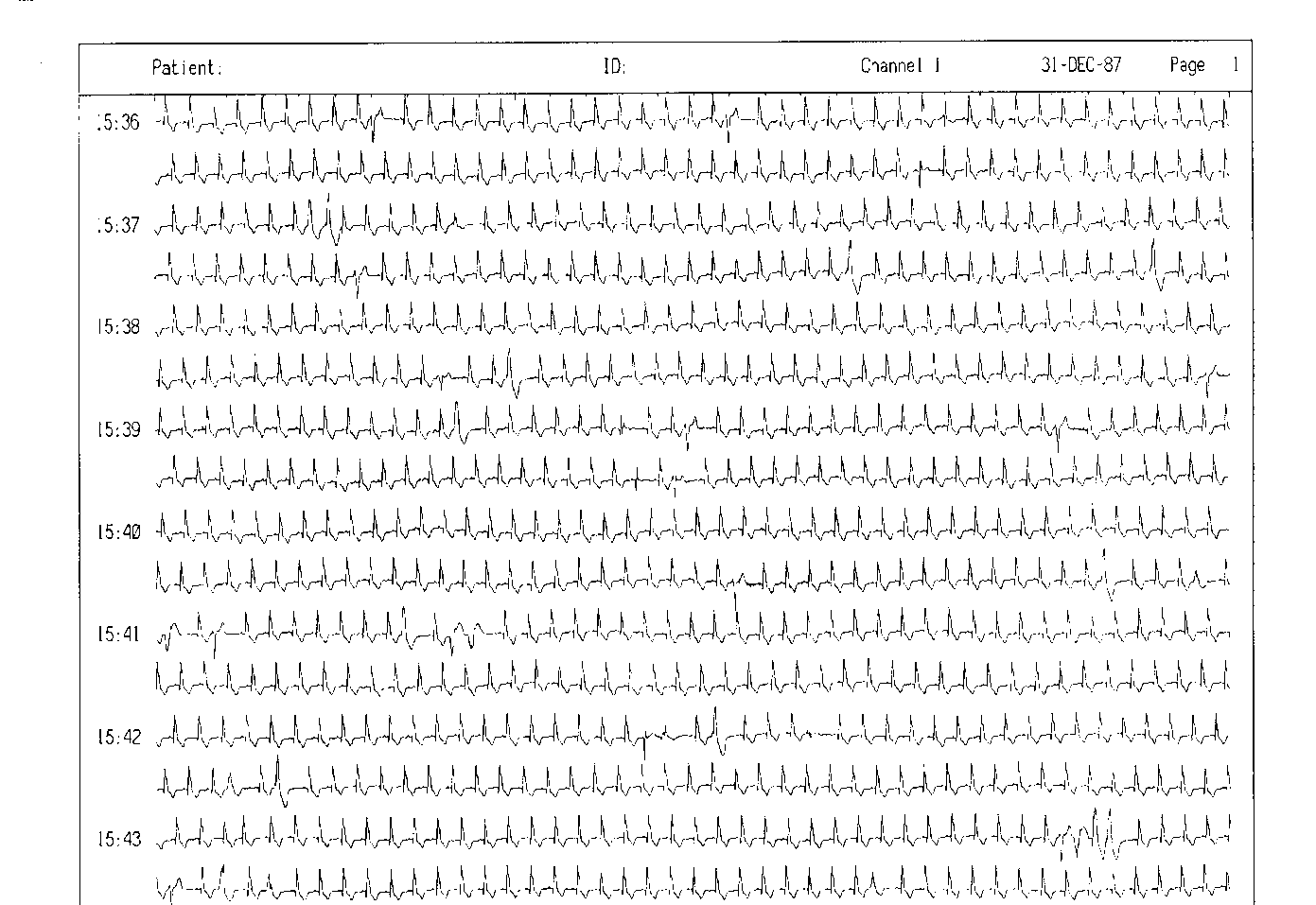